Combined analysis of RHIC to LHC 
suppression & Geometry 

Roy A. Lacey
Chemistry Dept.,  
Stony Brook University
Primary focus:
Scaling properties of flow & Jet quenching
RIKEN Workshop, April 15-17. 2013,  Roy A. Lacey, Stony Brook University
1
Flow & Jet quenching are important probes of the QGP!
3-4 < pT < 8-10 GeV/c
Transition
Region
pT > 8 -10 GeV/c
Jet suppression
pT < 3 - 4 GeV/c
Flow
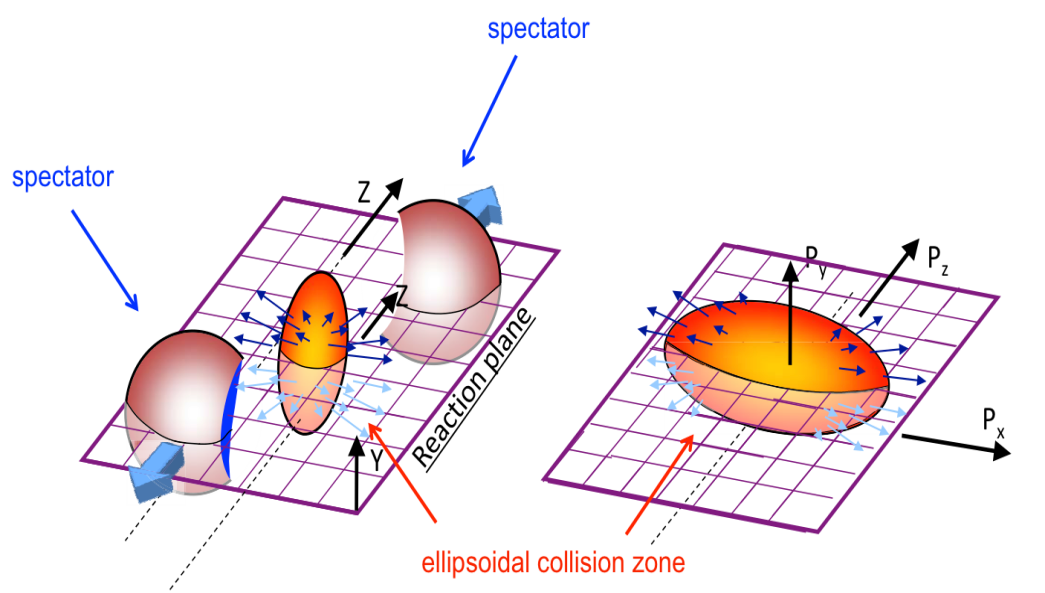 More
 
suppression
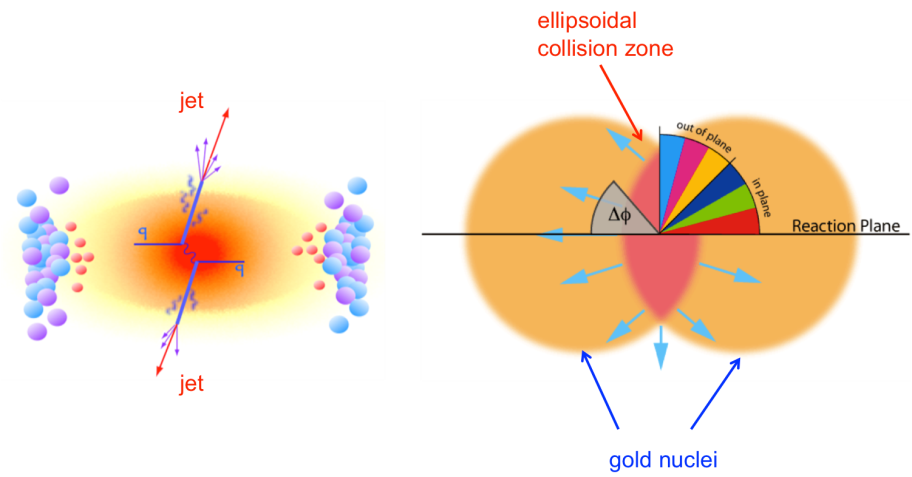 Less
suppression
Path length (L & ∆L)  driven
Eccentricity driven
& acoustic
Flow and Jet suppression are linked to  
Geometry & the interactions in the QGP
This implies very specific scaling properties for flow and jet suppression (respectively), which can be tested  experimentally  
 
Scaling validation  provide important insights, as well as  straightforward probes of transport coefficients
RIKEN Workshop, April 15-17. 2013,  Roy A. Lacey, Stony Brook University
2
Geometric Quantities for scaling
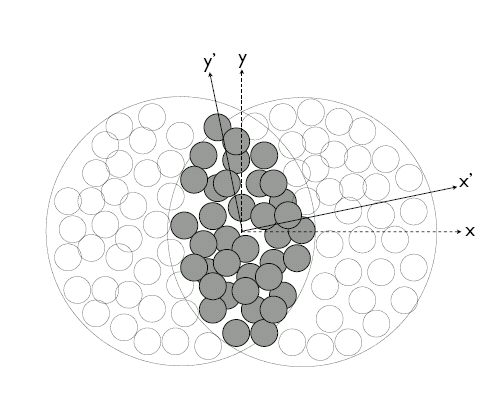 Phys. Rev. C 81, 061901(R) (2010)
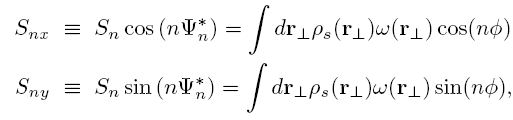 B
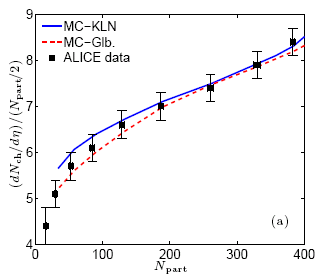 A
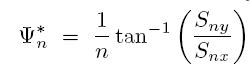 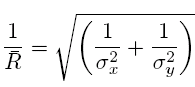 arXiv:1203.3605
σx & σy  RMS widths of density distribution
Geometric fluctuations included
  Geometric quantities constrained by multiplicity density.
RIKEN Workshop, April 15-17. 2013,  Roy A. Lacey, Stony Brook University
3
Initial Geometry characterized by many shape harmonics (εn)  drive vn
The Flow Probe
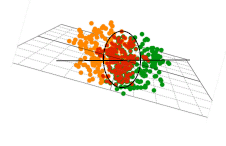 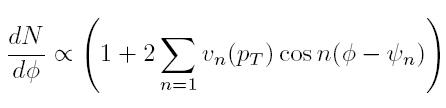 Acoustic viscous modulation of vn
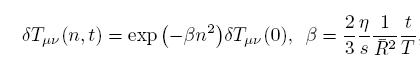 Staig & Shuryak arXiv:1008.3139
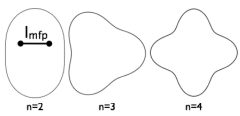 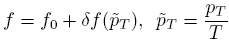 Scaling expectations
Particle Distribution
Note that vn is related to v2
RIKEN Workshop, April 15-17. 2013,  Roy A. Lacey, Stony Brook University
4
vn(ψn) Measurements - ATLAS
ATLAS data - Phys. Rev. C86, 014907 (2012) & ATLAS-CONF-2011-074
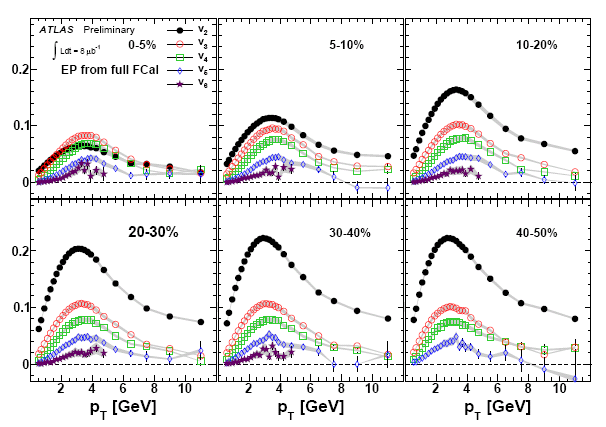 Note vn increase 
from central
to peripheral 
 collisions
High precision double differential Measurements for Pb+Pb are pervasive  Do they scale?
RIKEN Workshop, April 15-17. 2013,  Roy A. Lacey, Stony Brook University
5
vn(ψn) Measurements - LHC
Recent p+Pb measurements
ATLAS Data - arXiv:1212.5198.
ALICE Data - arXiv:1212.2001
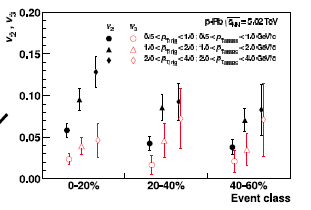 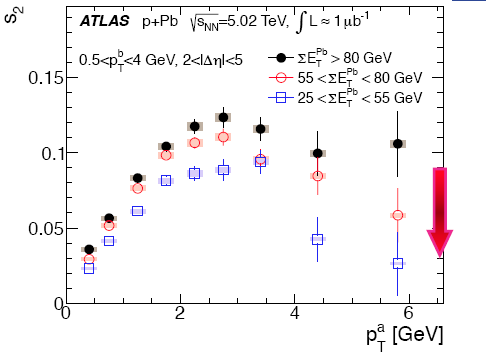 Note increase of v2 (or s2) from peripheral to central collisions
Double differential Measurements for p+Pb are pervasive  Do they scale?
6
RIKEN Workshop, April 15-17. 2013,  Roy A. Lacey, Stony Brook University
Acoustic Scaling – n2
ATLAS data - Phys. Rev. C86, 014907 (2012)
arXiv:1301.0165
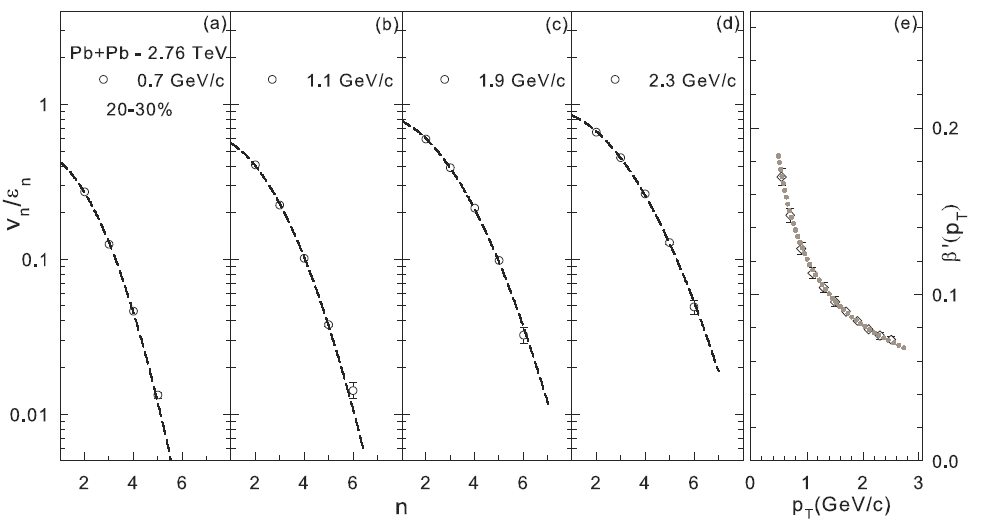 Characteristic n2 viscous damping validated
 Characteristic 1/(pT)α dependence of  extracted β values validated
                         Constraint for η/s and δf
7
RIKEN Workshop, April 15-17. 2013,  Roy A. Lacey, Stony Brook University
Acoustic Scaling - Ratios
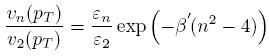 arXiv:1301.0165
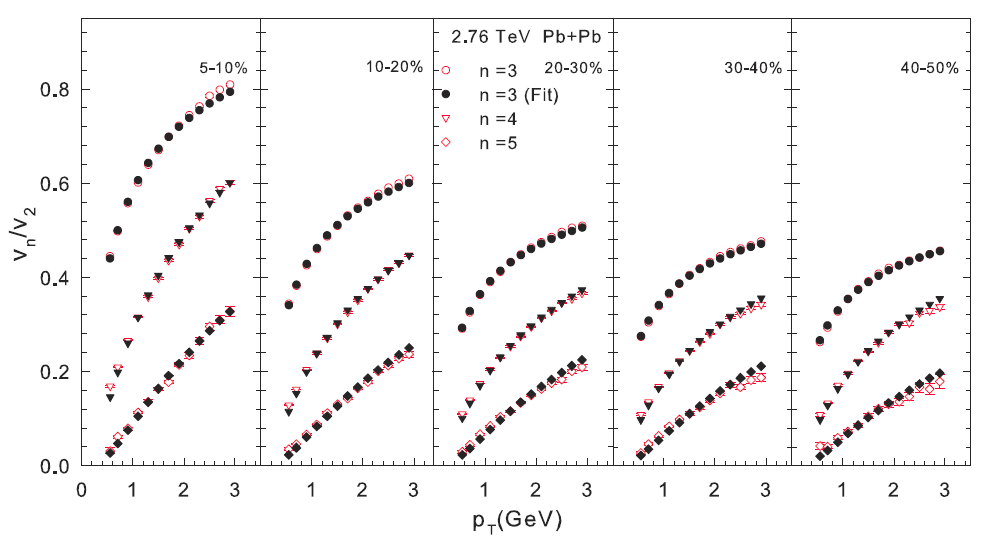 Characteristic (n2 – 4) viscous damping validated
 Characteristic 1/(pT)α dependence of  β validated
                                 Constraint for η/s
8
RIKEN Workshop, April 15-17. 2013,  Roy A. Lacey, Stony Brook University
Acoustic Scaling - Ratios
arXiv:1301.0165
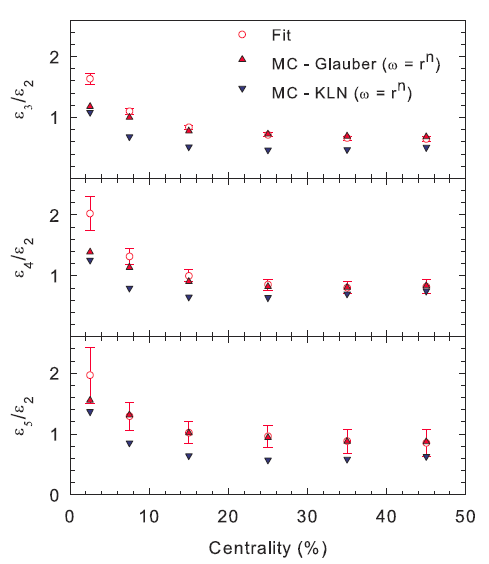 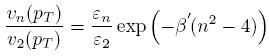 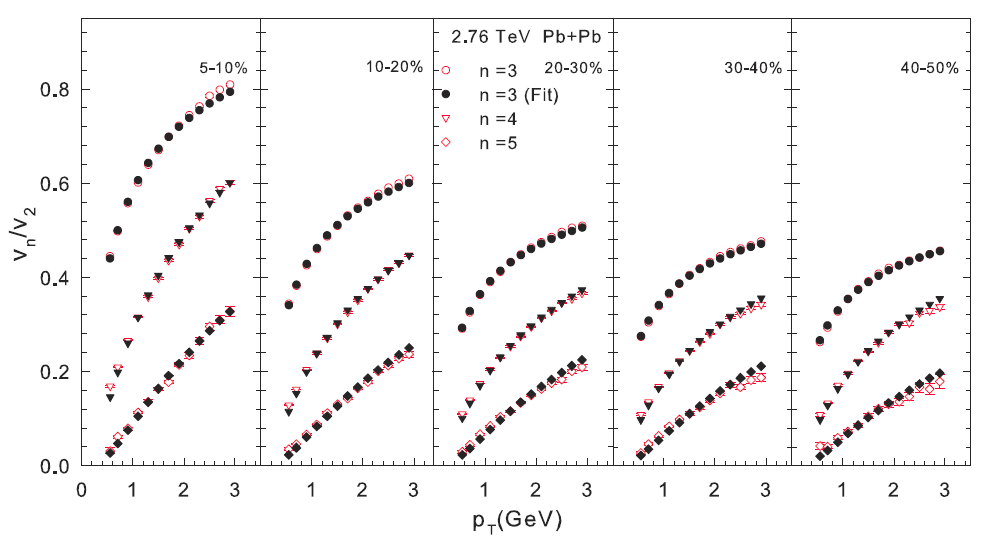 Fits performed
for each
centrality
9
RIKEN Workshop, April 15-17. 2013,  Roy A. Lacey, Stony Brook University
Acoustic Scaling - Ratios
arXiv:1105.3782
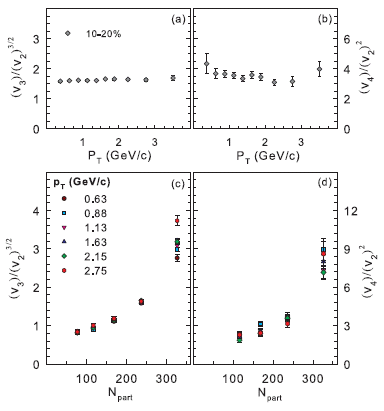 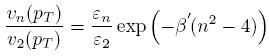 The expected relation between vn and v2 is validated
10
RIKEN Workshop, April 15-17. 2013,  Roy A. Lacey, Stony Brook University
Flow  is partonic & Acoustic?
arXiv:1211.4009
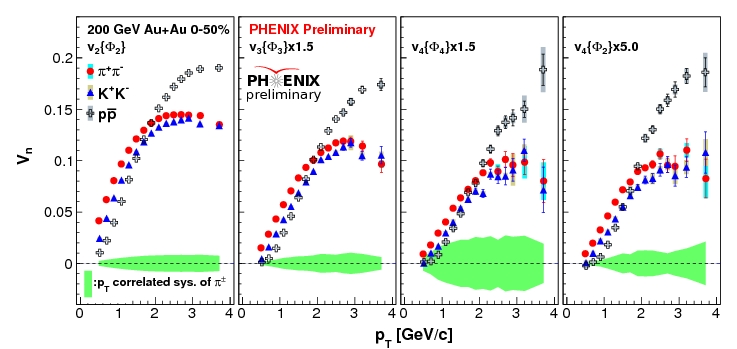 Note species dependence for all vn
For partonic flow, quark number scaling expected 
 single curve for identified particle species vn
11
RIKEN Workshop, April 15-17. 2013,  Roy A. Lacey, Stony Brook University
Flow is partonic & acoustic
J.Phys. G38 (2011) 124048
arXiv:1211.4009
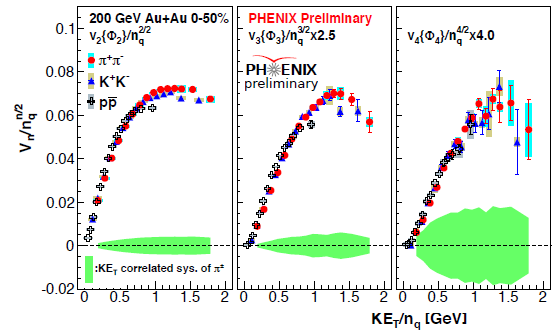 vn PID scaling
KET &             scaling validated for vn
 Partonic flow
RIKEN Workshop, April 15-17. 2013,  Roy A. Lacey, Stony Brook University
12
Acoustic Scaling – 1/R
ATLAS data - Phys. Rev. C86, 014907 (2012)
Specific dependence dictated 
by sound attenuation
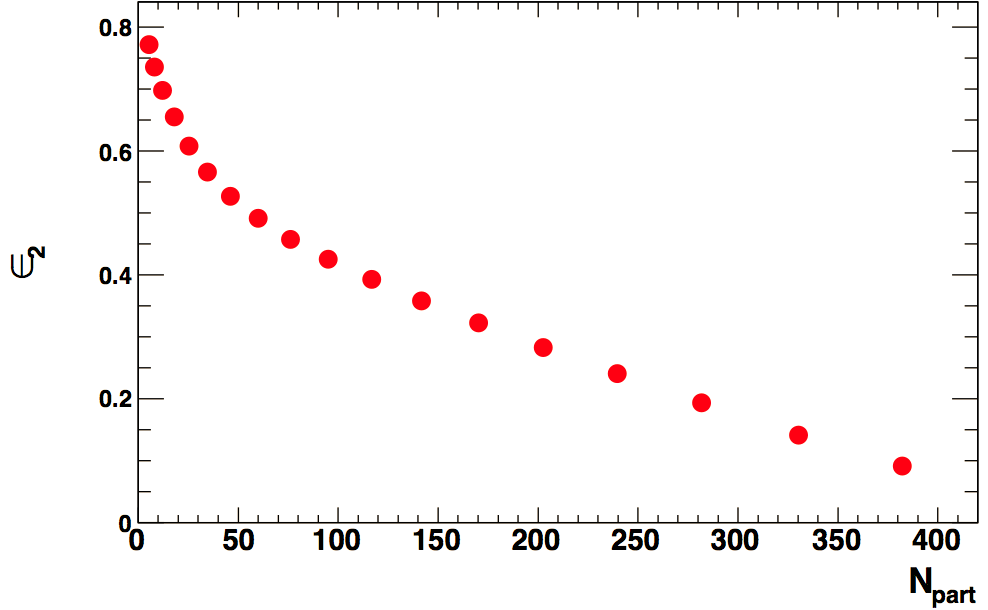 Centrality 
5-70%
13
RIKEN Workshop, April 15-17. 2013,  Roy A. Lacey, Stony Brook University
Acoustic Scaling – 1/R
CMS Data - JHEP 1108,141 (2011)
14
RIKEN Workshop, April 15-17. 2013,  Roy A. Lacey, Stony Brook University
Acoustic Scaling – 1/R
STAR Data - PhysRevC.81.044902
slope 
β  constraint
15
RIKEN Workshop, April 15-17. 2013,  Roy A. Lacey, Stony Brook University
Acoustic Scaling – 1/R
ATLAS data - Phys. Rev. C86, 014907 (2012)
Note slope difference
16
RIKEN Workshop, April 15-17. 2013,  Roy A. Lacey, Stony Brook University
Acoustic Scaling – 1/R
ATLAS Data - arXiv:1212.5198.
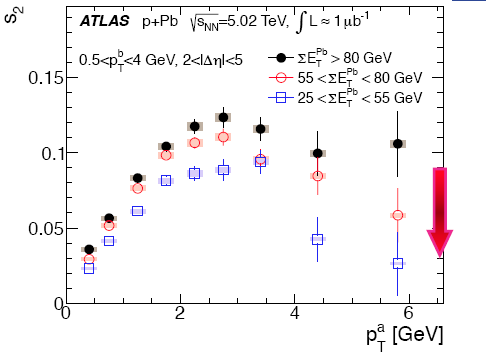 v2 increases 
with centrality
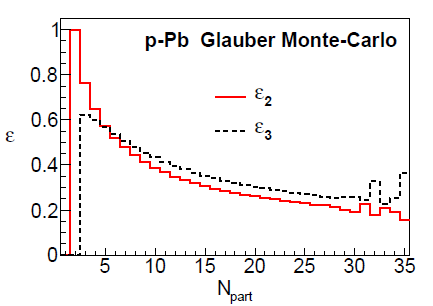 e2 decreases 
with centrality
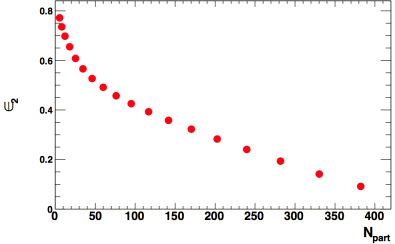 Increase of s2 (v2) with centrality 
for p+Pb collisions is to be expected
If the mechanism is similar!
 Effects of system size (R) dominates
17
RIKEN Workshop, April 15-17. 2013,  Roy A. Lacey, Stony Brook University
Acoustic Scaling – 1/R
Compare system size @ RHIC
Slope difference encodes viscous coefficient difference
Viscous coefficient larger for more dilute system
18
RIKEN Workshop, April 15-17. 2013,  Roy A. Lacey, Stony Brook University
Acoustic Scaling – 1/R
19
RIKEN Workshop, April 15-17. 2013,  Roy A. Lacey, Stony Brook University
More
suppression
Fixed Geometry
Jet suppression Probe
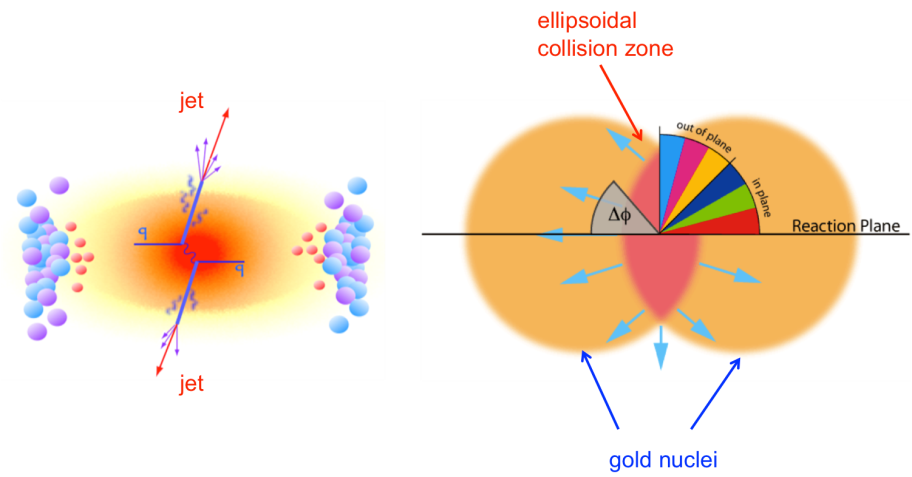 , Phys.Lett.B519:199-206,2001
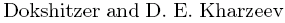 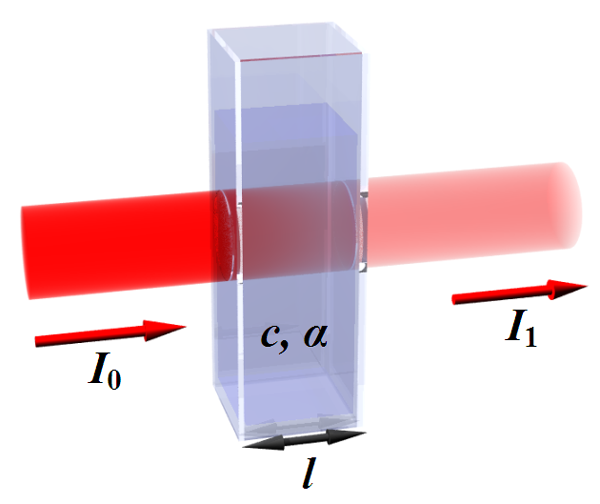 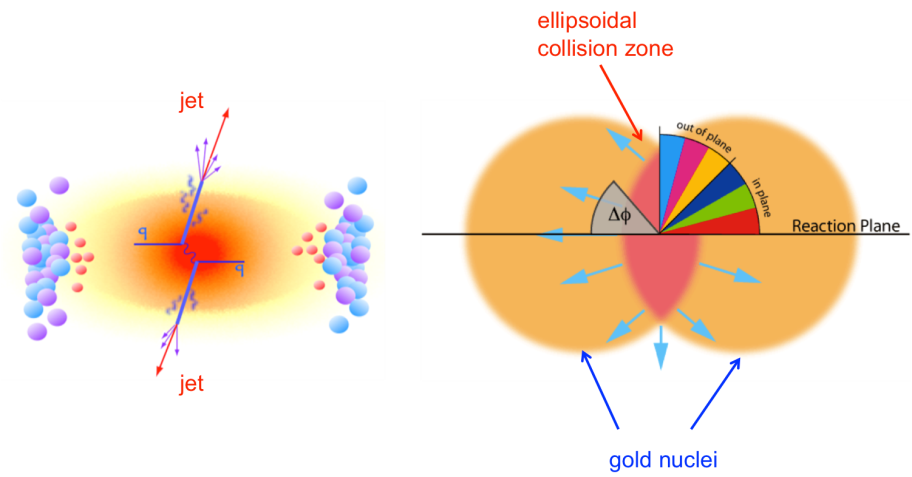 Less
suppression
Modified jet
Suppression (∆L) – pp yield unnecessary
Suppression (L)
For Radiative Energy loss:
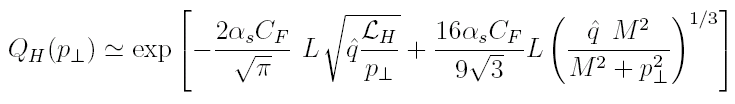 Path length
(related to collision 
centrality)
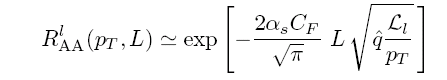 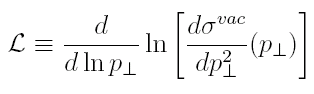 Jet suppression drives RAA & azimuthal  anisotropy with specific scaling properties
RIKEN Workshop, April 15-17. 2013,  Roy A. Lacey, Stony Brook University
20
Eur. Phys. J. C (2012) 72:1945 arXiv:1202.2554
RAA Measurements - CMS
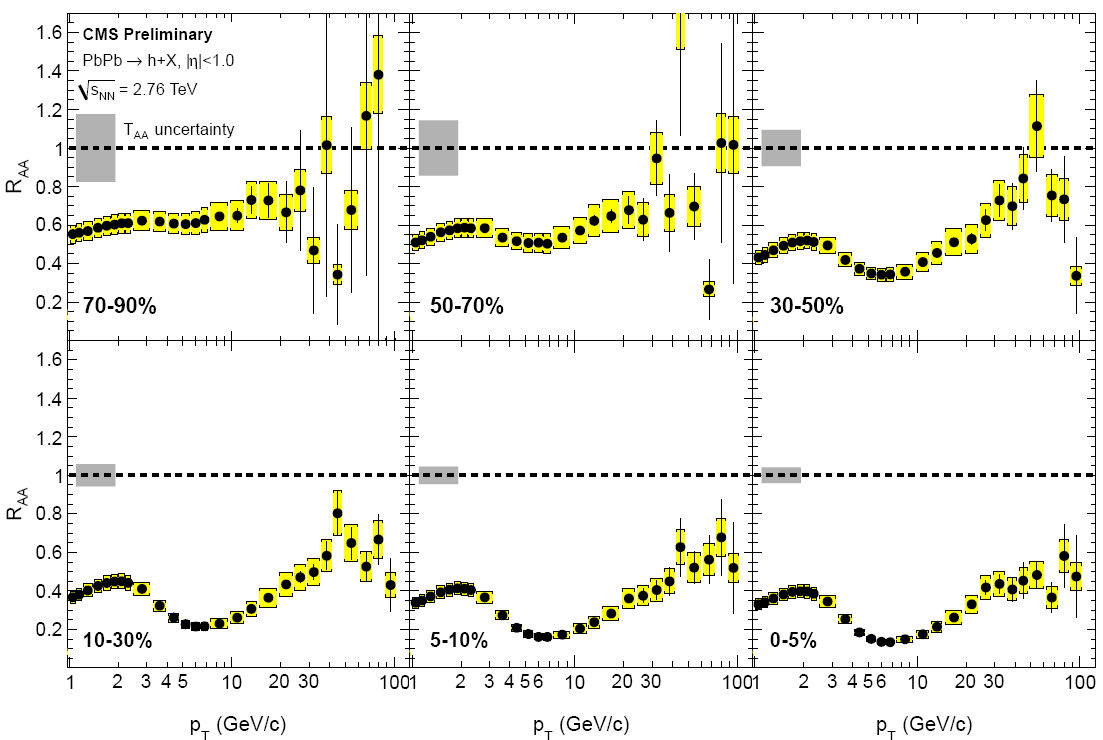 Centrality
dependence
pT dependence
Specific pT and centrality dependencies – Do they scale?
RIKEN Workshop, April 15-17. 2013,  Roy A. Lacey, Stony Brook University
21
L scaling of Jet Quenching - LHC
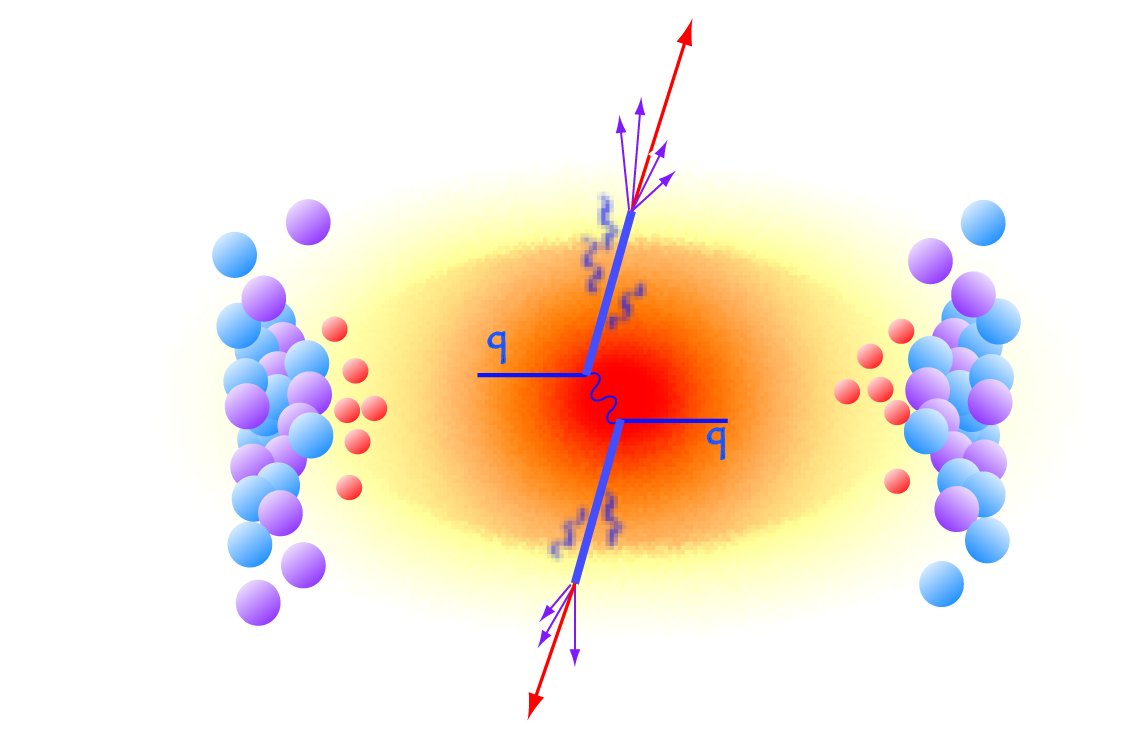 , Phys.Lett.B519:199-206,2001
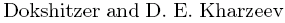 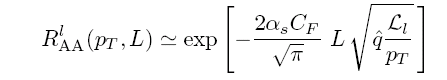 arXiv:1202.5537
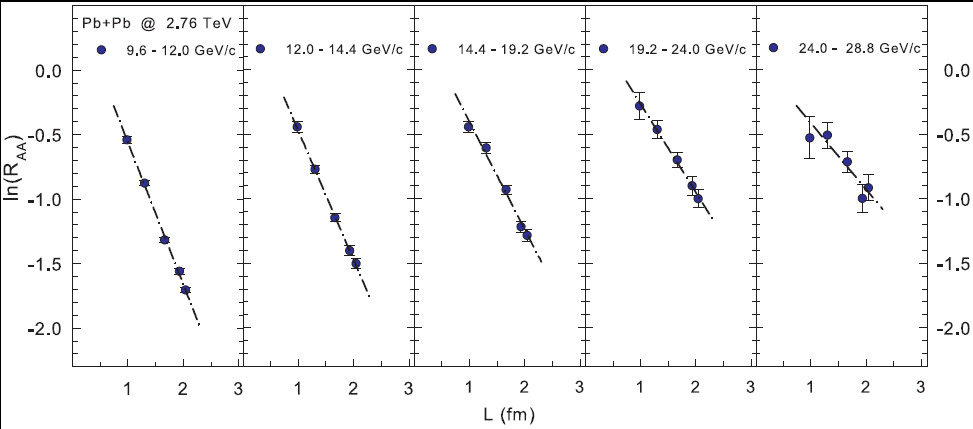 ˆ
RAA scales with L, slopes (SL) encodes info on αs and q
Compatible with the dominance of radiative energy loss
RIKEN Workshop, April 15-17. 2013,  Roy A. Lacey, Stony Brook University
22
L scaling of Jet Quenching - RHIC
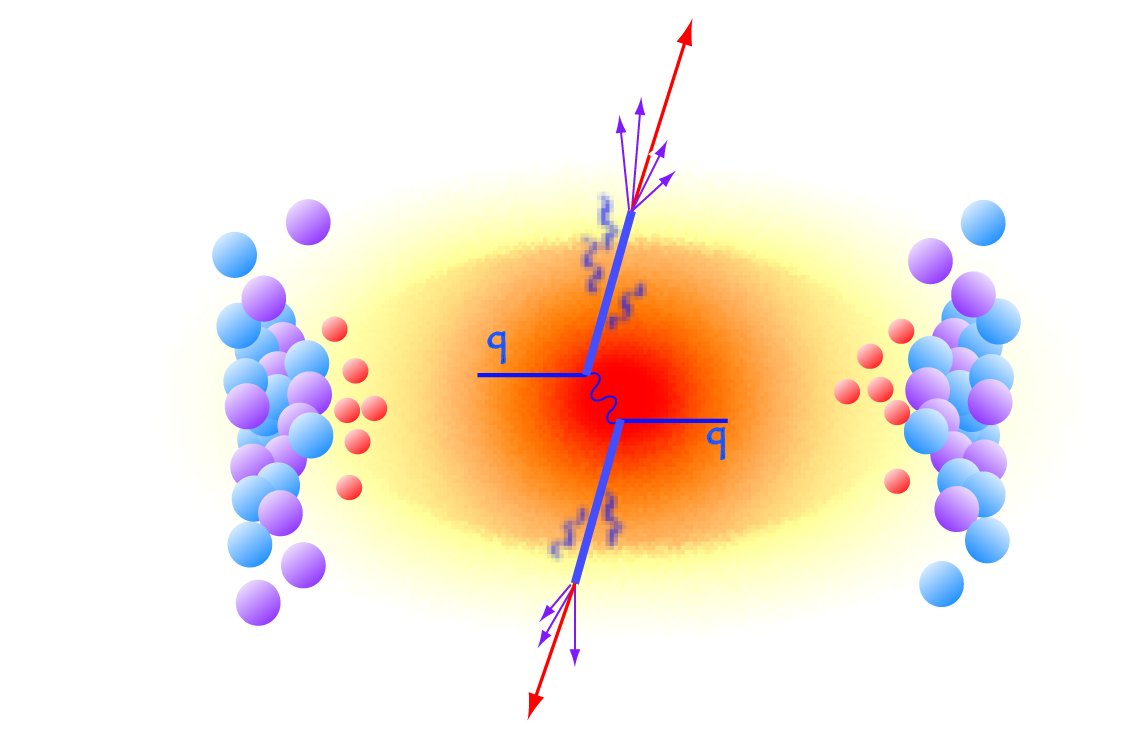 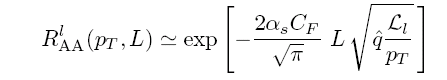 Phys.Rev.C80:051901,2009
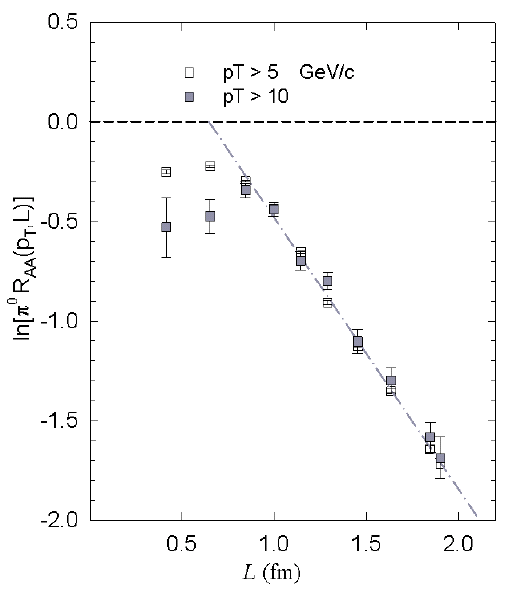 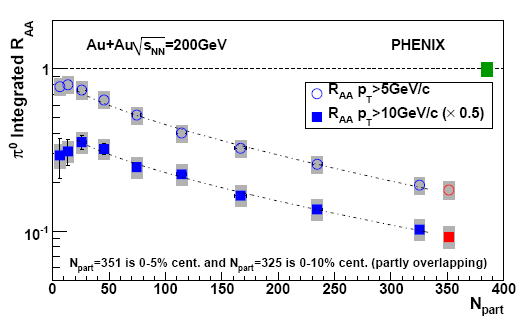 RAA scales with L, slopes (SL) encodes info on αs and q
Compatible with the dominance of radiative energy loss
ˆ
RIKEN Workshop, April 15-17. 2013,  Roy A. Lacey, Stony Brook University
23
pT scaling of Jet Quenching
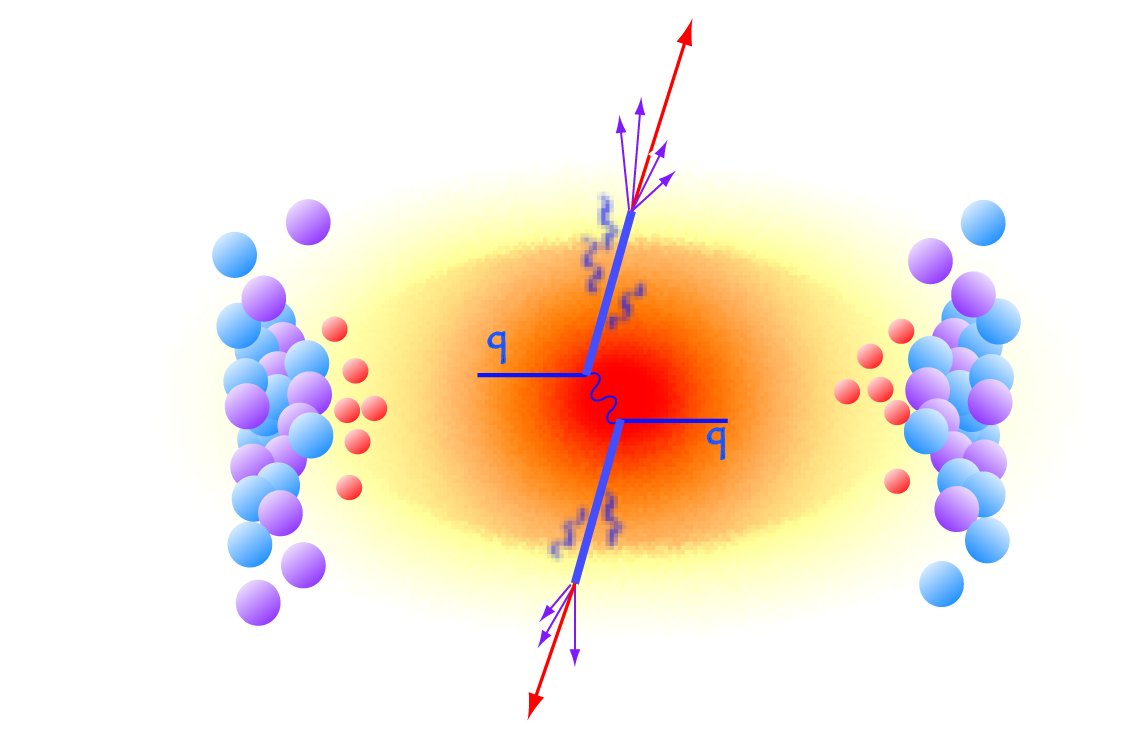 , Phys.Lett.B519:199-206,2001
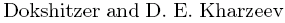 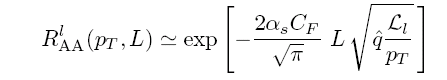 arXiv:1202.5537
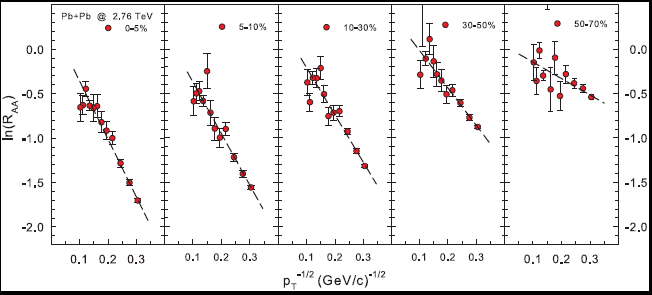 ˆ
RAA scales as 1/√pT ; slopes (SpT) encode info on αs and q
 L and 1/√pT scaling  single universal curve
Compatible with the dominance of radiative energy loss
RIKEN Workshop, April 15-17. 2013,  Roy A. Lacey, Stony Brook University
24
Heavy quark suppression
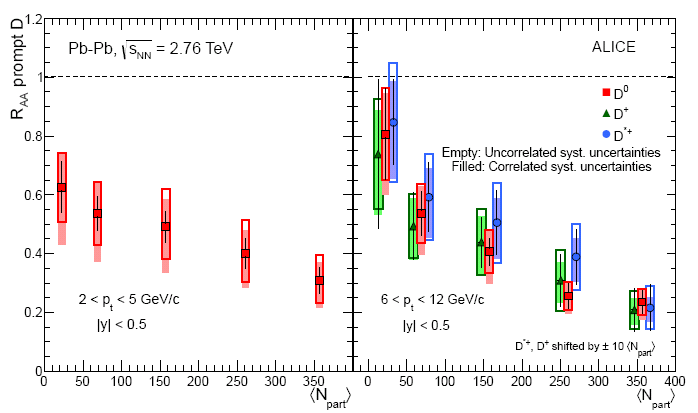 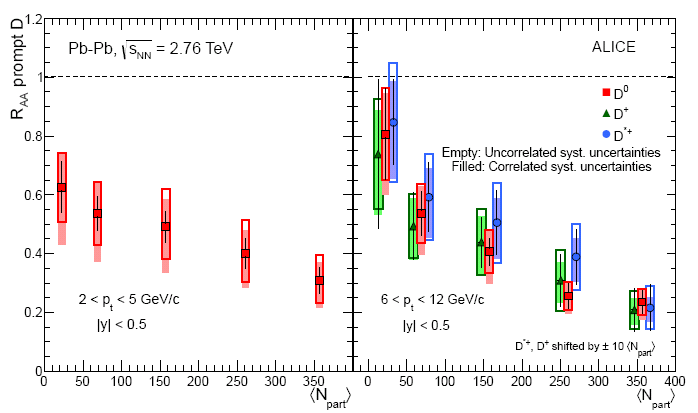 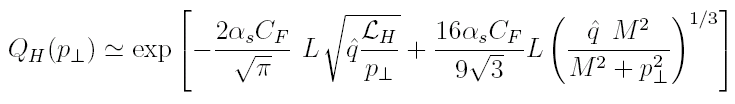 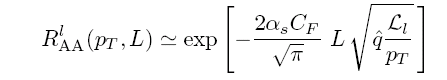 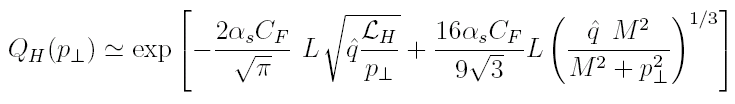 ˆ
qLHC
Consistent               obtained
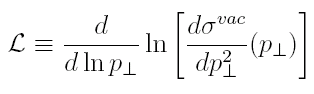 RIKEN Workshop, April 15-17. 2013,  Roy A. Lacey, Stony Brook University
25
High-pT v2 measurements - PHENIX
Centrality dependence
pT dependence
Specific pT and centrality dependencies – Do they scale?
RIKEN Workshop, April 15-17. 2013,  Roy A. Lacey, Stony Brook University
26
High-pT v2 measurements - CMS
arXiv:1204.1850
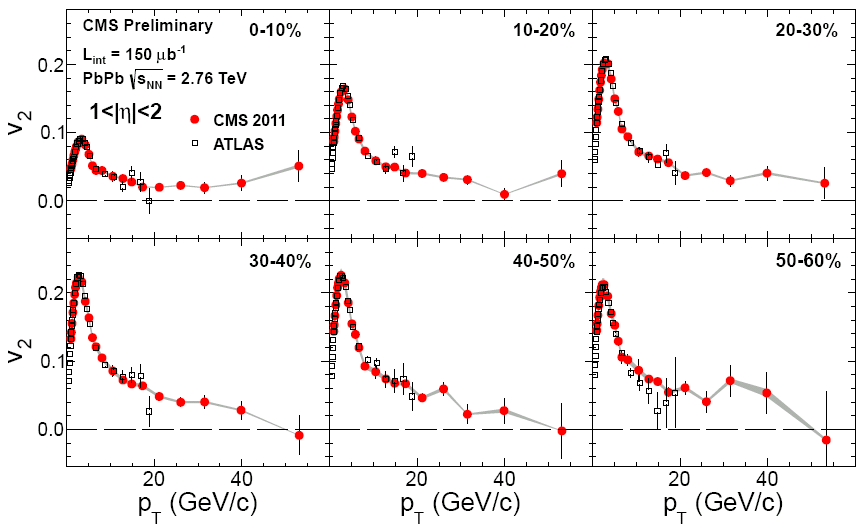 Centrality
dependence
pT dependence
Specific pT and centrality dependencies – Do they scale?
RIKEN Workshop, April 15-17. 2013,  Roy A. Lacey, Stony Brook University
27
High-pT v2 scaling - LHC
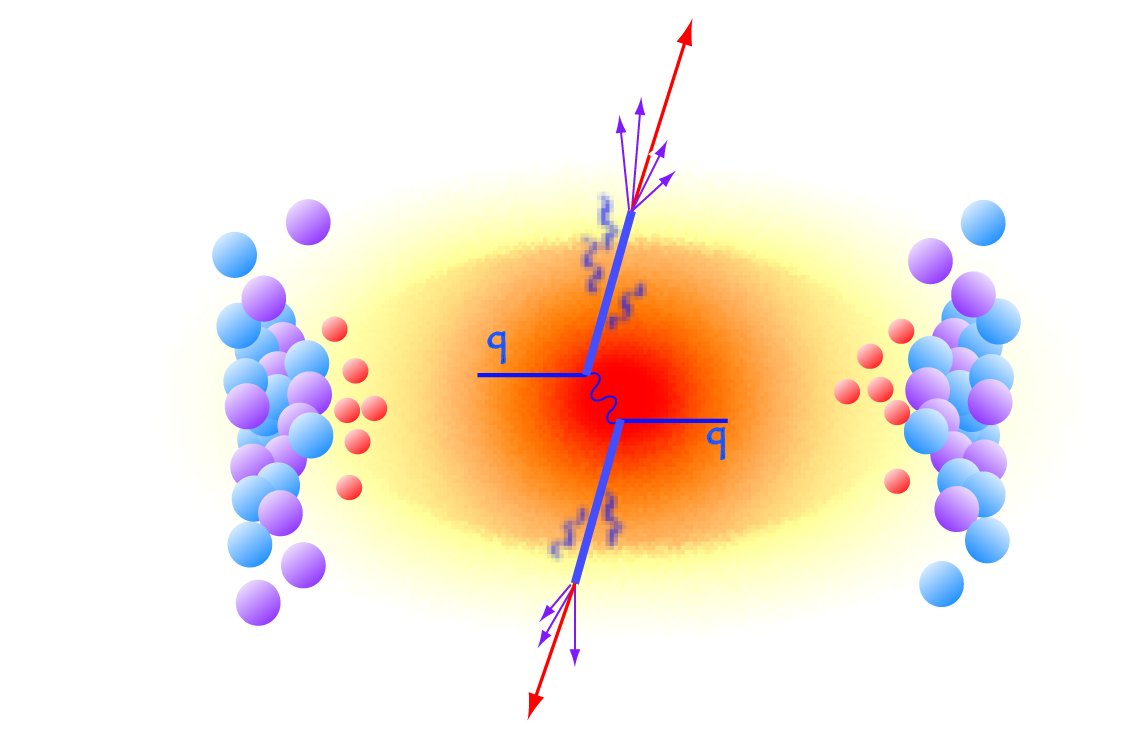 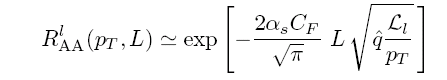 arXiv:1203.3605
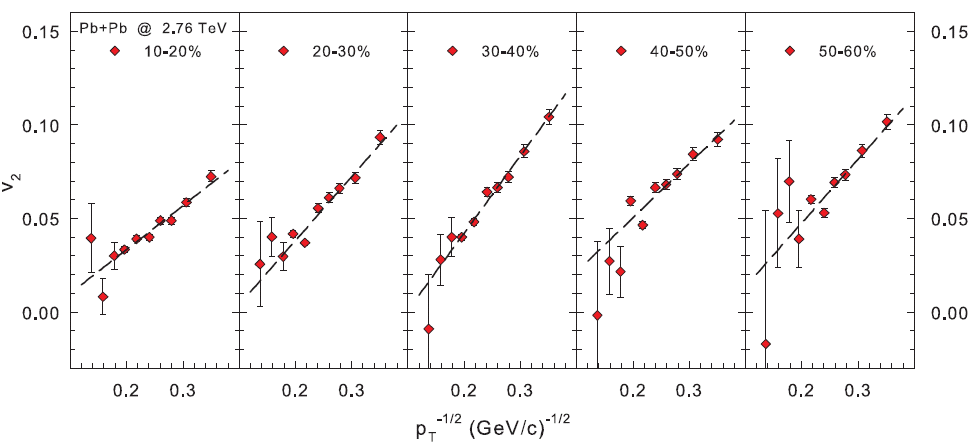 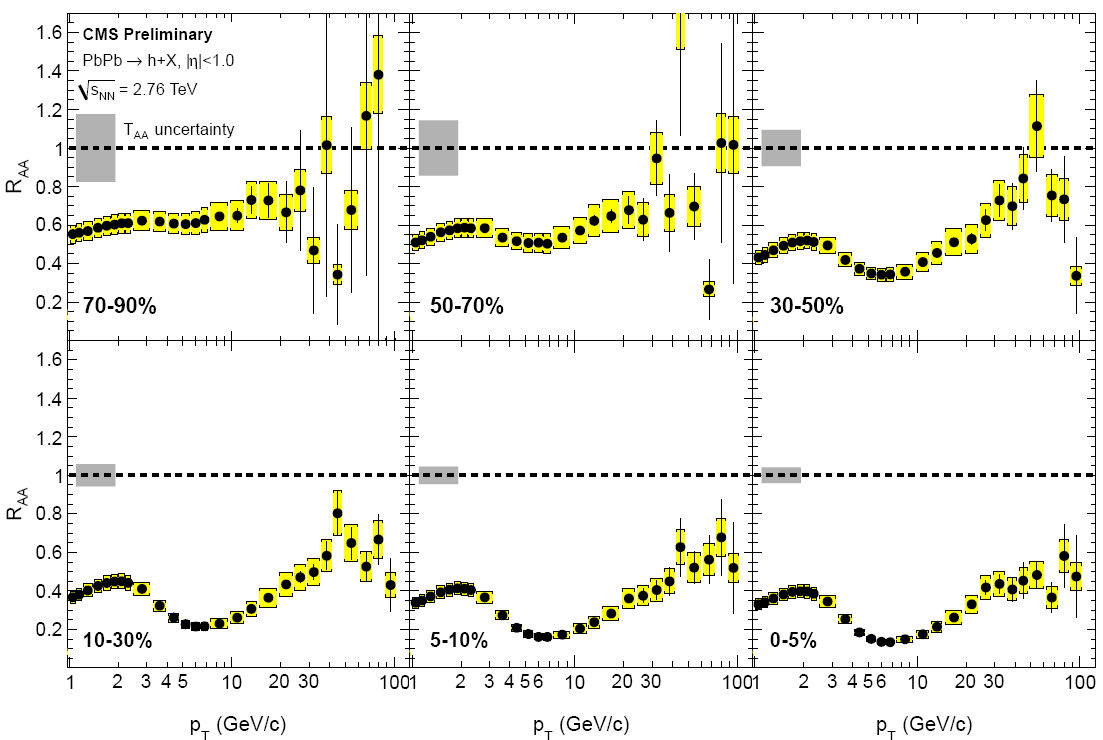 v2 follows the pT dependence observed for jet quenching
Note the expected inversion of the 1/√pT dependence
RIKEN Workshop, April 15-17. 2013,  Roy A. Lacey, Stony Brook University
28
∆L Scaling of high-pT v2 – LHC & RHIC
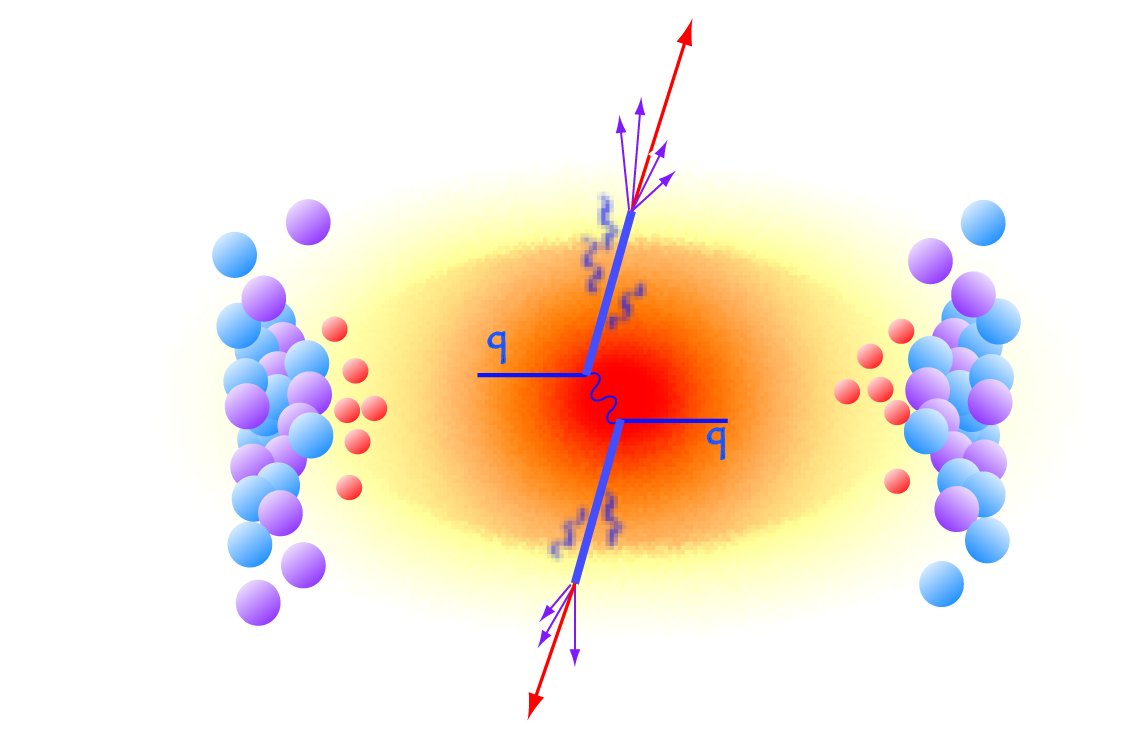 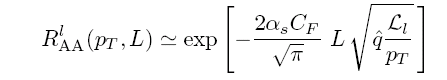 arXiv:1203.3605
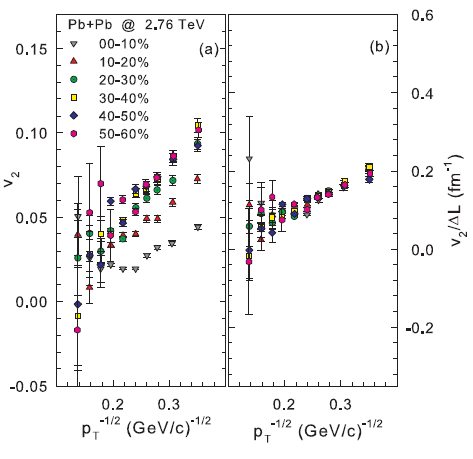 Combined ∆L and 1/√pT scaling  single universal curve for v2
RIKEN Workshop, April 15-17. 2013,  Roy A. Lacey, Stony Brook University
29
∆L Scaling of high-pT v2 - RHIC
Combined ∆L and 1/√pT scaling  single universal curve for v2
 Constraint for εn
RIKEN Workshop, April 15-17. 2013,  Roy A. Lacey, Stony Brook University
30
Jet  v2 scaling - LHC
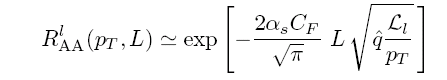 ATLAS
(z ~ .62)
v2 for reconstructed Jets follows the pT dependence for jet quenching
Similar magnitude and trend for Jet and hadron v2 after  scaling
RIKEN Workshop, April 15-17. 2013,  Roy A. Lacey, Stony Brook University
31
Jet suppression from high-pT v2
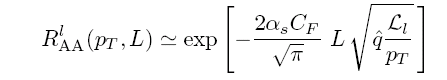 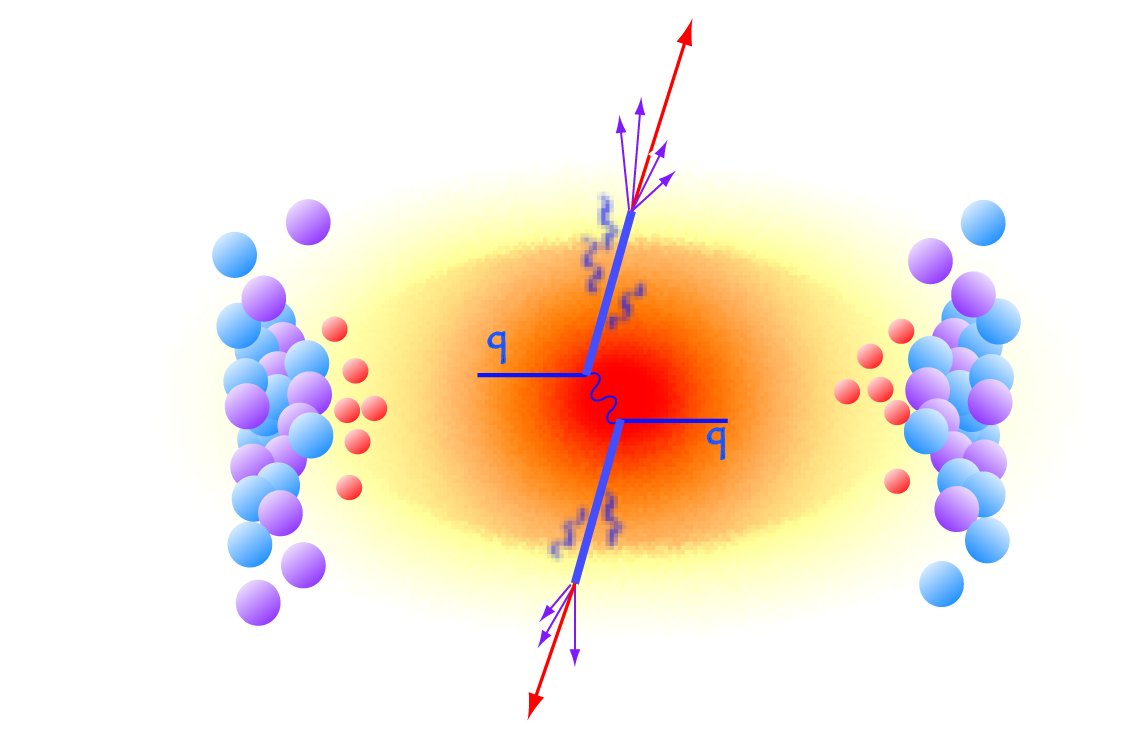 arXiv:1203.3605
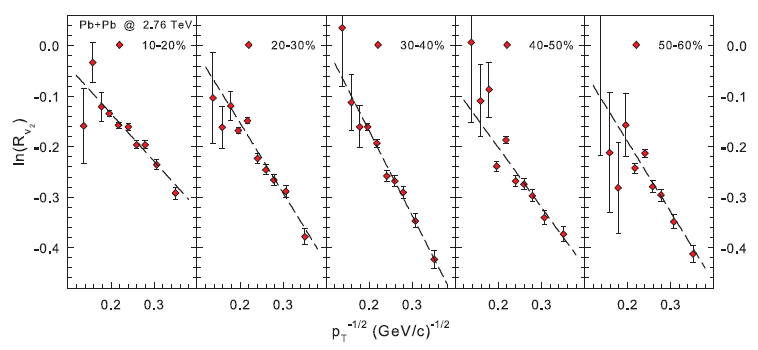 Jet suppression obtained directly from pT dependence of  v2
ˆ
αs and q
Rv2 scales as 1/√pT , slopes encodes info on
RIKEN Workshop, April 15-17. 2013,  Roy A. Lacey, Stony Brook University
32
Extracted stopping power
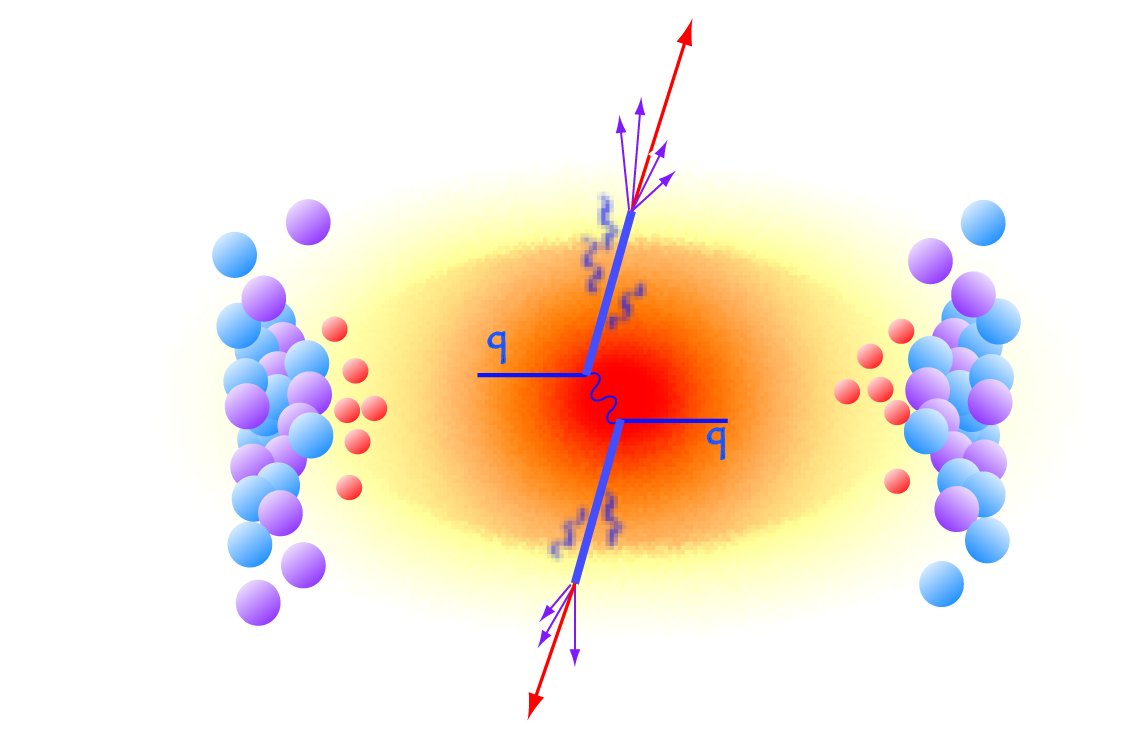 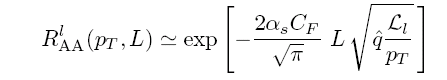 Phys.Rev.C80:051901,2009
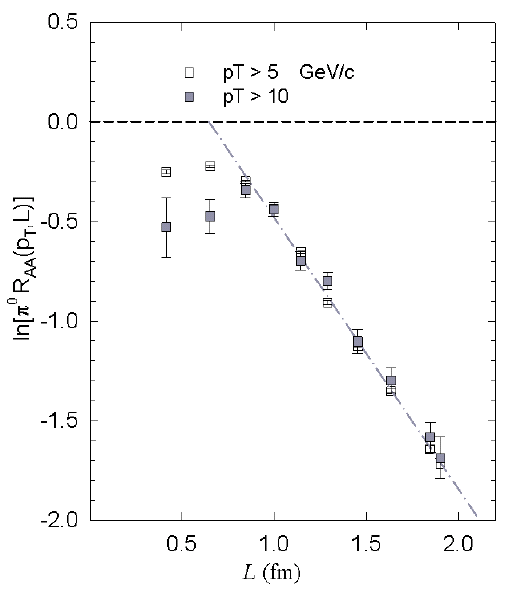 arXiv:1202.5537
arXiv:1203.3605
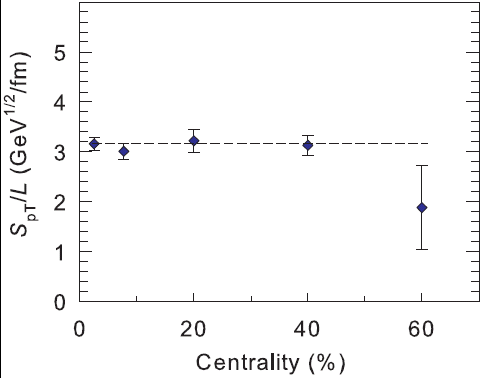 ˆ
ˆ
qRHIC > qLHC
qLHC
obtained from high-pT v2 and RAA [same αs]  similar  
                      - medium produced in LHC collisions less opaque!
Conclusion similar to those of Liao, Betz, Horowitz,
 Stronger coupling near Tc?
RIKEN Workshop, April 15-17. 2013,  Roy A. Lacey, Stony Brook University
33
Summary
Robust scaling observed for both Flow and Jet Quenching
They lend profound mechanistic insights, as well as New constraints for
estimates of the transport and thermodynamic coefficients!
What do we learn?
RAA and high-pT azimuthal anisotropy stem from the same energy loss mechanism
 Energy loss is dominantly radiative
 RAA and anisotropy measurements give consistent estimates for <ˆq >
 RAA  for D’s give consistent estimates for <ˆq >

 The QGP created in LHC collisions is less opaque than that produced at RHIC – Note density increase from 
              RHIC to LHC
Flow  is acoustic
Flow is pressure driven
 Obeys the dispersion relation for sound propagation 
 clear system size dependence
Flow is partonic
 exhibits                          
scaling
Constraints for:
 ε, β, and δf
 η/s @ RHIC (~ 1/4π)  
η/s @ LHC a bit larger than at RHIC
RIKEN Workshop, April 15-17. 2013,  Roy A. Lacey, Stony Brook University
34
End
RIKEN Workshop, April 15-17. 2013,  Roy A. Lacey, Stony Brook University
35
Acoustic Scaling – 1/R
ATLAS data - Phys. Rev. C86, 014907 (2012)
Centrality – 5-70%
36
RIKEN Workshop, April 15-17. 2013,  Roy A. Lacey, Stony Brook University
Acoustic Scaling – 1/R
ATLAS data - Phys. Rev. C86, 014907 (2012)
STAR Data - PhysRevC.81.044902
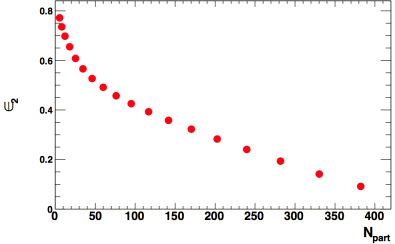 Eccentricity change alone is not sufficient
To account for Npart dependence of v2 
In light & heavy systems
37
RIKEN Workshop, April 15-17. 2013,  Roy A. Lacey, Stony Brook University
Acoustic Scaling – 1/R
Compare RHIC & LHC
pT dependence
of slope 
δf  constraint
Larger Slope 
for LHC
 Viscosity larger @ LHC than @ RHIC
38
RIKEN Workshop, April 15-17. 2013,  Roy A. Lacey, Stony Brook University